离 & 不离----路得记
永约却藉外邦女子的信，得以延续
[Speaker Notes: 不同：一个家族   年代少，但却是士师记的答案

士师记 + 路得记=一卷书]
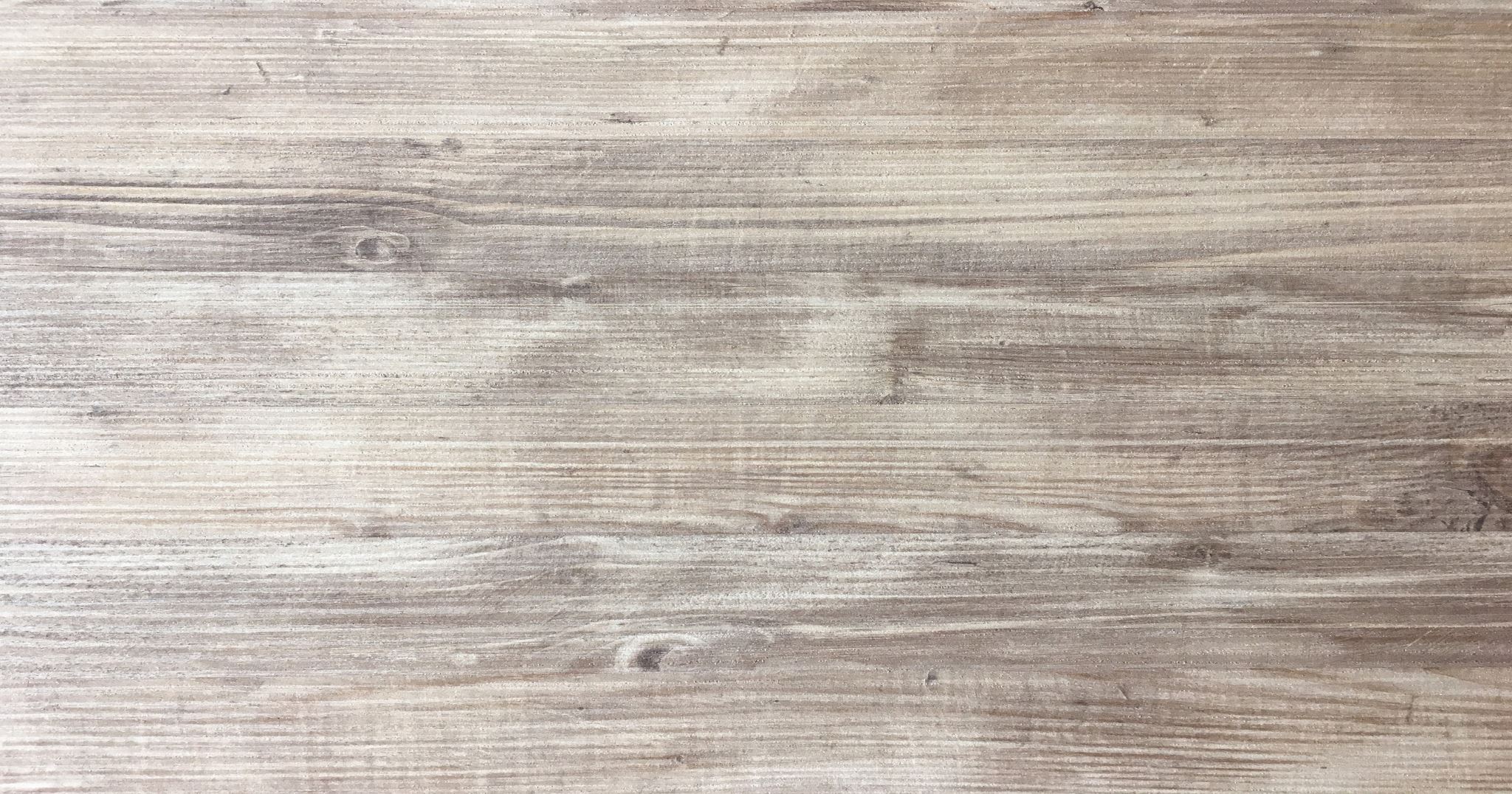 撒母耳记
[Speaker Notes: 本是一卷书，故事情节连贯着]
大 卫
扫 罗
撒母耳
哈
拿
以利
扫罗
撒母耳
约拿单
大卫
非利士人
两先知
祭司们
撒母耳
约拿单
扫罗
勇士们
押沙龙
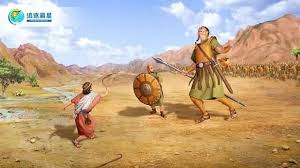 以色列
民族
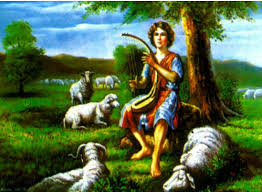 一位合神心意的王
的故事
撒母耳记下： 一位合神心意的王的故事
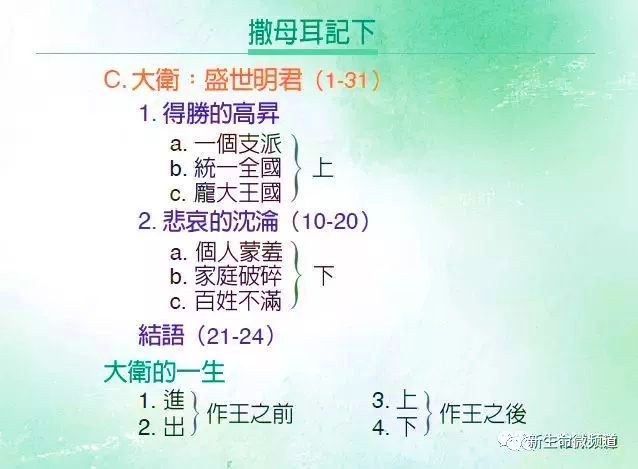 大 卫
扫 罗
撒母耳
哈
拿
以利
扫罗
撒母耳
约拿单
大卫
非利士人
两先知
祭司们
撒母耳
约拿单
扫罗
勇士们
押沙龙
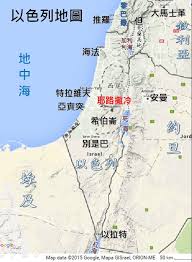 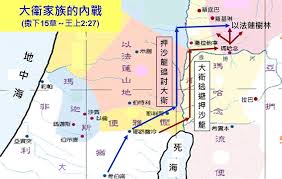 以色列
民族
士师 ----------------------------王国
撒+以利
撒+扫罗
扫+大卫
扫追大卫
大卫寄居
大卫盛世
大卫乱世
大卫感慨
1-7
8-15
16-18
19-26
27-31
1-10
11-20
21-24
撒治理
扫治理
兴起大卫
大卫逃
等待
统一全国
羞 碎 怒
瘟疫止
[Speaker Notes: 出场人物
最后一个士师拯救以色列、最后一个治理的先知，一个祭司,
大卫：朋友 户筛  间谍    撒下15:37  陪伴代下27:33

撒母耳記上主要在講撒母耳和掃羅，這兩人各有四個重要的關係，是了解整個故事的關鍵，撒母耳的四個關係分別是哈拿、以利、掃羅和以色列民，而掃羅的四個關係分別是他的兒子約拿單、先知撒母耳、進入王宮的年輕大衛以及非利士人。

大卫就更多了

關係可以了解他們的為人，个人、家庭、甚至整个国家的命运。 

以色列第一位王   最伟大的王，都在这卷书中
很多个第一  最后一位合神心意的王 

1-10章  踌躇满志、
11-24  灰心沮丧、感慨不尽


大卫的一生，尤其被神膏立作王之后，就颠沛流离、动不动就得逃避杀身之祸，一生并不平安。
他的战争并不只是外人、外族，也包括自己的家人，他统治的政客内部也是不安定：元帅之间嫉贤妒能、仇杀，以色列和犹大两族之间也是争权夺利，跟宫廷黑幕没什么区别，一样的肮脏。]
撒母耳记下： 一位合神心意的王的故事
关键：撒下5:4-5   徒13:22 他是合我心意的人，凡事要遵行我的旨意！
[Speaker Notes: 关键句：撒下五4-5 大卫登基的时候年三十岁，在位四十年。在希伯仑作犹大王七年零六个月；在耶路撒冷作以色列和犹大王三十三年。
徒十三22 既废了扫罗，就选立大卫作他们的王；又为他作见证说，我寻得耶西的儿子大卫，他是合我心意的人，凡事要遵行我的旨意。]
撒母耳记下： 一位合神心意的王的故事
A. 大卫盛世-神使他胜1-10章
我如何看待得罪我的人？
1章 大卫如何对待仇人的死？
我习惯跑在神前面？求问？等候？
2章 大卫为何再三求问耶和华？
我对待属灵关系----上、下？
3章 对对抗自己的将才持怎样态度？
仇敌遭报，我兴灾乐祸吗？
4章 再一次以善胜恶？
我习惯轻率地凭经验服侍吗？
5章 如何看出王位是神坚立的 ？求问神
6章 如何敬畏神？谦卑
神看重我做得好？谦卑的内心？
7章*** 神立了什么约？和我关系？
我犯错，神用什么方式拉回我？
8-9章 处理财富？治理？神做？
财富是谁的？
10章 厚待哈嫩，使亚扪归服
[Speaker Notes: 1章  16-18岁神撒母耳膏抹作王-----漫山遍野地逃亡了十几年，
一听到追杀他要灭绝他的扫罗死了，
大卫理当----松口气了，并庆祝，仇敌终于死了，我终于可以当上王了，他没有
而有三种表现：
A. 11-12  他却撕裂衣服、悲哀、哭号、禁食

B. 又作哀歌=弓歌=战士，雅煞珥书=歌颂古代以色列英雄的诗歌
何竟x5次   接受不了就这么死了？！！

对扫罗和约拿单有怎样的评价？贬低吗？控诉？今天总统竞选都干些什么？揭羞、曝光、埋汰、抹黑
优点——英勇、善战、使民众富裕、爱情。

C. 如何 对待慌报信的少年人？奖赏？却杀了他，因他杀了耶和华的受膏者=敬畏神的安排，
装的吗？虚情假意吗？

2:1 明明先王已死，大卫理当上任=立即、马上
      他为何还再三求问耶和华？上不上？上哪个城？
2:11 没有讨伐扫罗余种，更没有灭了扫罗的儿子伊非波设王，
        而是对方押尼珥元帅挑战 大卫这方的约押一行人，戏耍，

2:7 如果1章里大卫对扫罗的死  虚情假意、装的，
     那么这里   再次证明，大卫的为人厚道、善良、怜悯
一般新官上任三把火，斩草除根，才稳妥，

* 洗鲁雅：代上2:16 姐妹----三个外甥将军=皇亲国戚

3:1 日见强盛 ---- 衰弱
对待对抗 押尼耳？
3:6-8 刚愎自负，睡妃嫔=相当于要王位、有篡夺王位的企图-王上2:22-
押尼耳知道神立大卫作王吗？但他却立扫罗的儿子为王，
这又来投效大卫。

3:22-30 约押杀押尼耳动机？报仇+嫉妒，20:10 又杀了另外一个将军亚玛撒

3：39 忍耐不按自己心思作事的领袖，

4：
4:9-12  对待杀仇人的人----再次证明他对扫罗的死、后代的死，是悲伤的。
以善胜恶！

5:9-12神坚立的王位，怎么看出来的？ 神同在！神兴旺！
5:19\23 过去十几年的逃跑争战、作王7.5，有经验了，耍王威，没有
又求问神？依靠神+25遵命

瘸子、瞎子 =反讽，6 对方骄傲地以为自己的军队哪怕是瘸子、瞎子都能胜了大卫；
大卫这里就以反讽刺的说法=必胜！

6:运约柜，约柜=神同在。动机是好的。
1运、3放新车上、9运、10运、运
6惊跳=扶，好意，
为什么神击杀乌撒？冤不冤？警戒众人
民4:15、7:9
地方叫：毗列斯乌撒，违背，
大卫敬畏、害怕,22必更加卑微
12 抬、13 抬、15抬

*7章 神立了怎样的约？  大卫之约，旧约中第四个约-----前几个？
念7:8-16   
18-29  感恩、赞美、对神的认识----患难中+顺境=认识神
抓住神应许的？]
神救恩计划的启示、应许与实现       限制祂自己
主耶稣基督
外
邦
人
以色列
全

地
全

地
大卫
列　　
国
耶利米
耶路撒冷
撒玛利亚
犹太地
新约
耶31,结37
徒1:8
大卫
之约
撒下23
诗89
摩西
 西乃
 之约
 出31:
 12-17
徒10
亚伯
 拉罕
 之约
创12:1-3
  17:1-14
罗11  弗1:10  启
挪亚
 之约
创9:8-17
神与人建立关系    神邀请人进入关系
永 约
[Speaker Notes: 永约的目的是要赐福与人，是神与人建立的关系。虽在历史中，却是无尽头的，这约因神的信实而永远存在，并不会因人的行为而改变；更不会因人的违约而终结。
神要让亡国被掳的以色列明白，更是让现在的 我们记住：祂 说“你们虽然因离弃我而失败，但我是说话算数的神，我能扭转乾坤；我是爱，这爱使我永远不会丢弃你们。”

是的，永约将神的爱彰显得淋漓尽致。]
撒母耳记下： 一位合神心意的王的故事
A. 大卫盛世-神使他胜1-10章
我如何看待得罪我的人？
1章 大卫如何对待仇人的死？
我习惯跑在神前面？求问？等候？
2章 大卫为何再三求问耶和华？
我对待属灵关系----上、下？
3章 对对抗自己的将才持怎样态度？
仇敌遭报，我兴灾乐祸吗？
4章 再一次以善胜恶？
我习惯轻率地凭经验服侍吗？
5章 如何看出王位是神坚立的 ？求问神
6章 如何敬畏神？谦卑
神看重我做得好？谦卑的内心？
7章*** 神立了什么约？和我关系？
我犯错，神用什么方式拉回我？
8-9章 处理财富？治理？神做？
财富是谁的？
10章 厚待哈嫩，使亚扪归服
[Speaker Notes: 8章    统治=治服周边国家
大卫如何 处理财富？-11分别为圣给神
治理？14设防、15-18+20:23 知人善用
神做了什么？6、14 无论去哪儿，耶和华都使他得胜
9章 善待扫罗儿子米非波设----小儿子-12，
10章收复亚兰人、亚捫人   
厚待对他好的哈嫩，不知好歹，大卫使他们归服]
撒母耳记下： 一位合神心意的王的故事
B. 大卫乱世-叛乱始末11-20章
试探/安逸---警醒？接受神不给的？
11章 大卫犯罪原因？
对别人的罪发义怒，对自己呢？
12章 发义怒   真诚悔改！神祝福
我习惯跑在神前面？求问？等候？
13章 诅咒？教子无方  灵糊涂
14-15章 押沙龙长相？内心？叛乱
困境中，如何回应？
15章 困境中反应？16:11 从神来的
16章 困苦中，精明完无
灵里软弱时，我做重大决定吗？
17-19章 脱险，哭儿？君+军+民=同心
教会事奉，我是独行侠吗？
20章 平乱。处理情欲有进步吗？
善待仇敌+好友   内部争权夺利
[Speaker Notes: 11章 1-2 典型的：饱暖思淫欲、
       8以为不足，
 9藐视耶和华的命令，行他眼中看为恶的事

惩罚-丧子，之后家
12章 所罗门=平安
耶底底亚=耶和华挚爱的

13章 管教无方，灵里糊涂，暗嫩----邪淫意念，看不出来？
犯罪之后也不管教他，对女儿似乎也没有安慰

押沙龙 心机很深2年后，才报仇----大卫还是糊涂，
杀人后，也没管教惩罚，甚至放纵，
39，暗嫰死了，也忧伤了三年
之后，又想念押沙龙了，


14章，让他回来，
25-26 外表，内心=狠毒、野心、阴谋、政治权术……

15章 养虎为患，押沙龙反叛  其实大卫有 两个儿子造反-王上1章  

个人失败、家庭失败、国家失败

15:25-26   顺服，谦卑，依靠====自由
30-32 敬拜神的地方，没有埋怨、


16章 困苦中、灵里疲乏、软弱，
一向精明的他，却轻信管家谗言，犯糊涂做决定把米非波设产业给了管家

祭司撒督、亚比亚他、户筛-卧底、将领约押，上下齐心
15:27-29----]
撒母耳记下： 一位合神心意的王的故事
C. 大卫感慨-成败定论21-24章
21:1-14	三年的饥荒--目的在于？
21:15-22	大卫的勇士
22:1-51	诗篇18 称呼神什么？ 
23:1-7	诗篇  ***5 我家在神面前正是如此！
                    神却与我立永远的约！！！
23:8-39	大卫的勇士---乌利亚，约押x3次，但没有他？
             王+将=体恤、疼爱 
24:1-25	瘟疫何时止住？代上21:7
          大卫数点，求问神吗？如何选灾祸？---落在神手里！
     v.16 筑坛前？后？悔改后，v.10神垂听祷告--止住！
[Speaker Notes: 21:1-14	 三（七）年的饥荒--目的在于？v.1
守信用，基遍人守信用，不贪财、不无理
7-10 守 当年和约拿单指着耶和华起誓言，不交约拿单的儿子米非波设，只交其他 人
11-14 又善待扫罗和约拿单的骸骨，让全家人合葬在一起=多仁义！！！

21:15-22大卫的勇士，大卫老了、疲乏，但是，他的勇士们保守、保护
难点：歌利亚----代上20:5

22章  大卫的诗篇=18篇 
26-27    大卫年轻时，应该是刚登基 30岁，那时他确实没有犯罪

23:1-7 诗篇
*** 5   永约，神跟你立了什么约？林前11：
8-39 有情有义，

24章  终于到了瘟疫如何止住的？

代上 21:1 说是撒但起来攻击以色列人----约伯记
很可能是因为以色列人的罪恶，容许撒但煽动大卫数点百姓。
什么罪恶？可能支持押沙龙，或内部争权夺利19：40-43

撒但激动大卫骄傲的心，失去对神的单纯信靠，
反要计算一下军事事力量-2
神要试验大卫，就象许可撒但去试炼约伯一样-伯一8～12
核点人数是不是罪？
神不是经常让摩西数点以色列人吗！准备进入战斗-民一2-3
但大卫王朝此时四境平安，核点人数也可能是炫耀一下。
总而言之：上帝不喜悦]
大 卫
扫 罗
撒母耳
哈
拿
以利
扫罗
撒母耳
约拿单
大卫
非利士人
两先知
祭司们
撒母耳
约拿单
扫罗
勇士们
押沙龙
以色列
民族
士师 ----------------------------王国
撒+以利
撒+扫罗
扫+大卫
扫追大卫
大卫寄居
大卫盛世
大卫乱世
大卫感慨
1-7
8-15
16-18
19-26
27-31
1-10
11-20
21-24
撒治理
扫治理
兴起大卫
大卫逃
等待
统一全国
羞 碎 怒
瘟疫止
[Speaker Notes: 他的一生有起有伏、有功有过，有踌躇满志、也有灰心沮丧。]
撒母耳记下： 一位合神心意的王的故事
😢软弱的？
🥰成败定论？
👍欣赏的？
奸淫
遮掩
诡诈
杀人
纵容
骄傲
不信
灵糊涂
软弱……
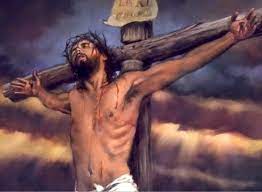 神同在——使他胜
神管教——使他胜
神立约——使他立
神拣选——使用他
善待仇敌+将领+好友
求问神
真诚悔改
依靠神
尊神为大
……
永约
神的恩典怎么能
不够我用呢？！！！
[Speaker Notes: 撒上：大卫一生：三进   三出      

自己做王    二上   二 下 


大卫哪些方面  值得欣赏/羡慕/效法的？
善待仇敌+好友=13次记载
大卫的软弱/犯罪？

大卫如何 被神称为合祂心意的王呢？是因为他表现得好吗？更差

跟扫罗对比结果：
    大卫明白：根本 不是因为   自己有多公义、或有多清洁
         完全是神的（7:12-16）立的永约


其实世上根本没有完美的君王，大卫被神称为最合神心意的、最好的、最伟大的王   也不过如此。
圣经没有给我们英雄形象，不在乎他是榜样或成功失败，而是神的应许、作为，
祂并不因人的有限、平凡甚至失败，而改变永约。

相反，神的应许使祂的永約仍在繼續 ……            

核心：如何成全祂的永约的恩典？ 23: 2-4预言，谁，诗9:7,何6:3


2.神在罪人家中作了什么？祂怎样看罪人的家人？
个人失敗、家庭失败、国家失败，都沒有改變神的信实，更没有废弃祂所立的“永約”。 

3.神的恩典怎么不够我用呢？悔改、回到神怜悯中。]
谁写的士师记+路得记？
撒母耳
作者说：当时没有王，说明写的时候有王
家谱：没有说耶西生大卫王，大卫还没有作王，但扫罗作王了。
目的？
士师记-----便雅悯支派的败坏-----扫罗  
路得记-----伯利恒的盼望      ------大卫
更久远的计划----君王耶稣、君王的城  
    启21 最完美的君王耶稣基督正在来临中
[Speaker Notes: 作者说：当时没有王，说明现在是有王的，
没有说耶西生大卫王，大卫还没有作王，撒母耳已经暗暗膏抹了他。

但扫罗作王了，

创49:10
雅各预言：属祂的那位来到：君王  
弥迦5:2  预言 ：伯利恒出君王
耶和华：存在，永远 ，立约用的名字。 耶稣是： 是！

士师记最后便雅悯，败坏的，扫罗就是这个支派，
路得记：最后一个美好的结局，犹大支派-----大卫，

撒母耳要说的是：这个支派不可靠，要仰望神另外兴起的王，犹大支派

目的？  扫罗是便雅悯支派的，但是，士师记最后讲到便雅悯已经败坏：
撒母耳是要带领、预备当时的人，把希望从便雅悯支派的扫罗王，转到犹大的后裔大卫身上，

另外，伯利恒多好；预备接受未来的合神心意的王大卫----

这是上帝：长远的计划----君王？
耶稣是大卫的后裔、大卫预表耶稣这位君王，祂将生在伯利恒

撒母耳写的。语气跟士师记路得记。

耶路撒冷：送给便雅悯，他们却丢了。君王的城，启21:1-]
以色列王国                      .
联合王国：
	扫罗		40年  		 撒上
	大卫		40年	     		 撒下
    所罗门	     40年	     		 王上1-11
分裂王国：
	犹大	     南方	二支派   
	以色列	北方	十支派
	战争		80年      		 王上12-16
	和平		80年      		 王上16-王下10 以利亚 王上17-王下2
	战争		50年      		 王下11-17	    以利沙 王上19-王下9
北国以色列被掳至亚述-西元前721
单一王国：
	犹大(犹太人)140年  		 王下18-25
犹大国被掳至巴比伦	西元前586
[Speaker Notes: 神派了很多先知在他们 中间，提醒、悔改]